eveBIM
CSTB
Novembre 2016
Maximilien Lecointe
Ingénieur  CommercialDirect : 01 61 44 81 11Maximilien.lecointe@cstb.fr
Les activités du CSTB
Pour répondre aux enjeux de la transition énergétique :
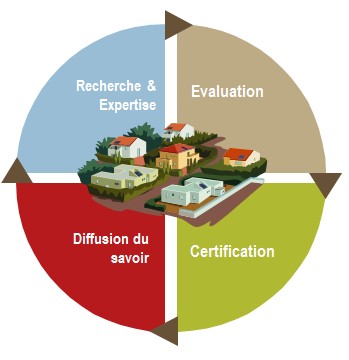 Excellence scientifique reconnue au niveau national et européen. Présence dans les réseaux scientifiques européens  et internationaux.
Le CSTB, un acteur de confiance pour les acteurs économiques et les pouvoirs publics.
Le CSTB, organisme indépendant agréé pour la certification des produits de construction.
Accompagnement des professionnels de la filière par la diffusion des savoirs.
[Speaker Notes: Le CSTB a pour mission 
rassembler, développer et partager avec les acteurs de la construction, 
les connaissances scientifiques et techniques pour faire progresser les bâtiments et leur environnement. 

Accompagnement des professionnels 
Ses activités sont organisées pour être accessibles 
à l’ensemble des acteurs et partenaires du monde de la construction.]
Le CSTB en quelques chiffres clés
Effectifs
Au 31/12/2015 (hors filiales)
Produits d’exploitation 2015
(Prévisionnel HT - hors filiales)
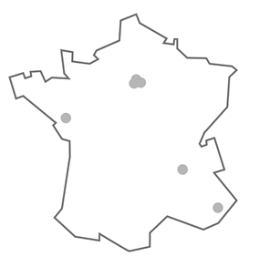 914
collaborateurs
17
80
77
97,3
160
1000
400
5000
6400
23,7 M €
14,1 M €
636
12
92
45,5 M €
5 M €
9 M €
millions €
Champs-Bienvenüe
formateurs
Sophia Antipolis
Grenoble
chercheurs
experts
clients
clients
Paris
Nantes
Recherchecontractuelleet Expertise
Subventions publiques
Champs-sur-Marne
Diffusion des connaissances
Autresproduits
Activités technologiques
des Groupes Spécialisés
pour les activités de recherche, expertise et évaluation
pour la diffusion des connaissances
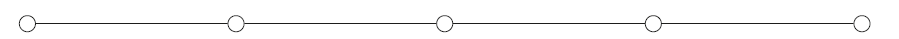 [Speaker Notes: eveBIM Pro dans Diffusion des connaissances

Développement à Sophia Antipolis et Salle Immersive à Sophia et Paris]
La recherche au service de l’innovation
3 axes stratégiques du CSTB
renforcer et partager 
accompagner les acteurs 
participer au développement
2 échelles d'intégration: -    composants intégrés à l'ouvrage-    bâtiments intégrés dans la ville. 

6 thématiques :
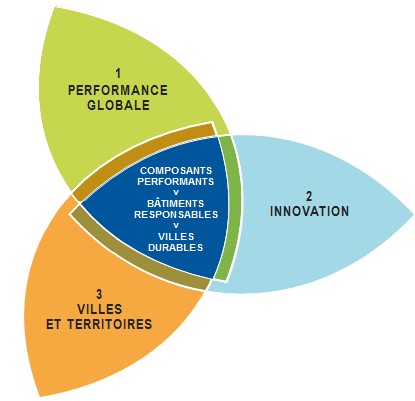 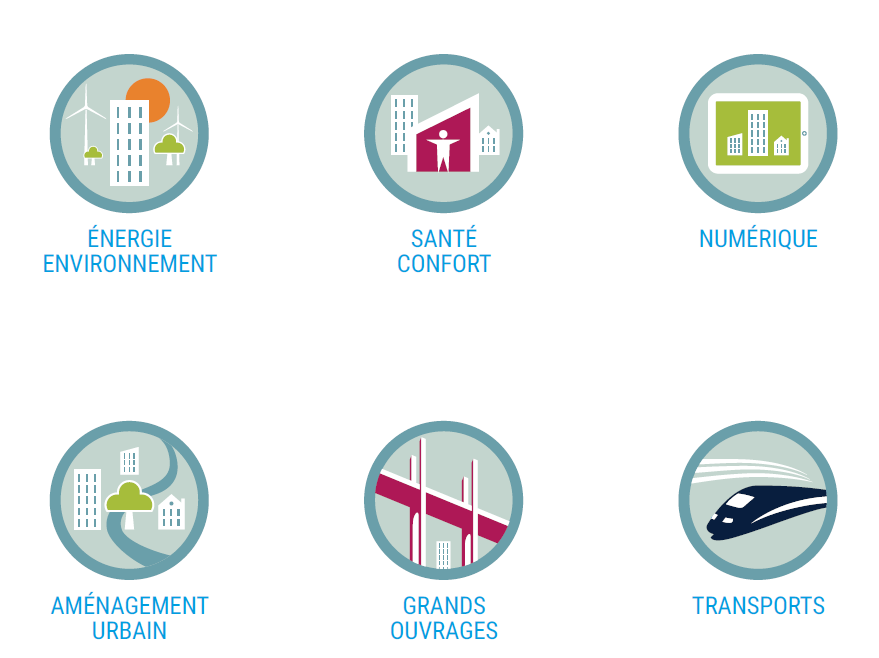 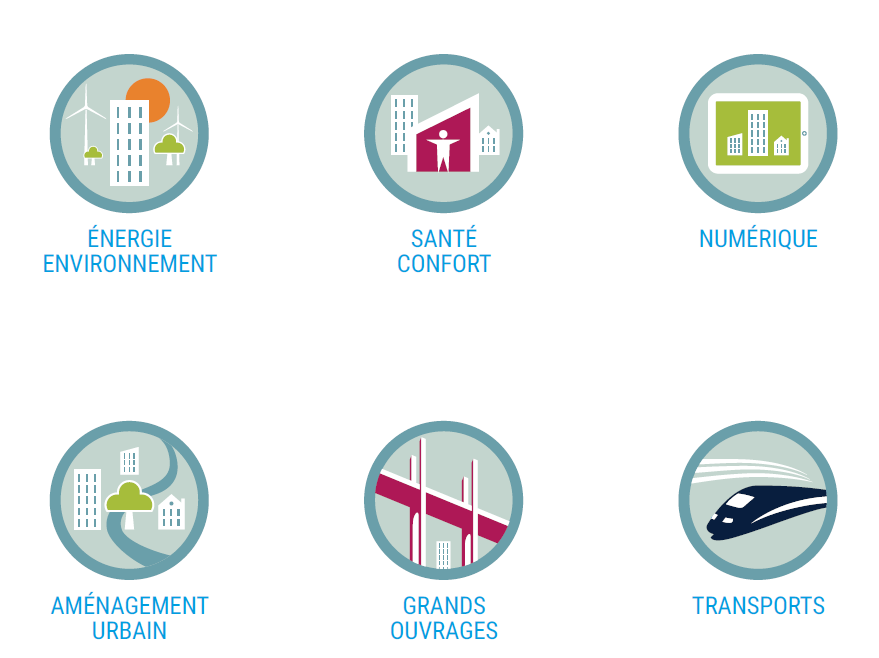 [Speaker Notes: 3 axes stratégiques:

1 |	Renforcer et partager les connaissances scientifiques et techniques pour améliorer la performance globale des bâtiments.

2 |	Accompagner les acteurs dans le processus d’innovation, de l’idée au marché, pour  la construction durable. 

3 |	Participer au développement des villes et territoires durables pour le bien-être des citoyens. 


Composants intégrés à l'ouvrage:

GROS ŒUVRE │ SECOND ŒUVRE │ ÉQUIPEMENTS ET RÉSEAUX

5 priorités scientifiques et techniques:

ÉNERGIE ENVIRONNEMENT │ SANTÉ CONFORT │ MAÎTRISE DES RISQUES │ NUMÉRIQUE │ USAGES, ÉCONOMIE, MUTATIONS DES FILIÈRES]
Salles Immersives
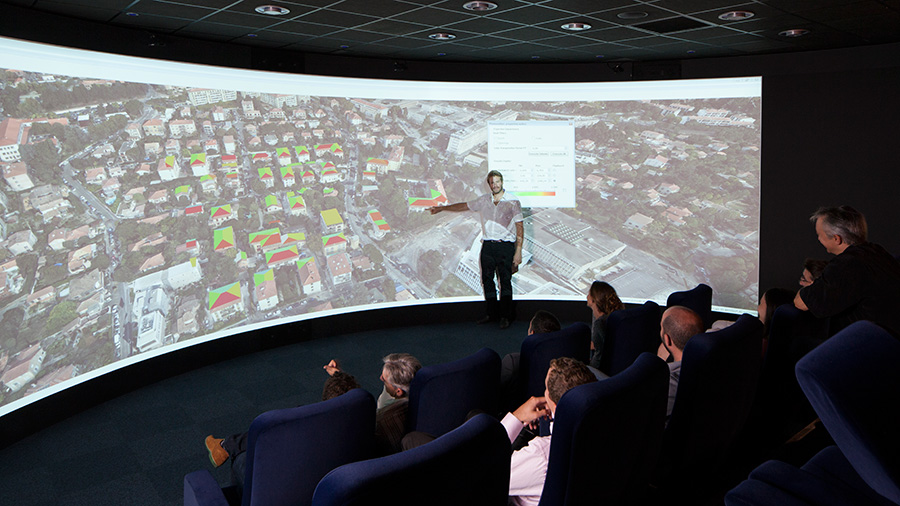 Les salles immersives du CSTB réunissent les acteurs de la construction et de l'urbain autour d'une vision partagée d'un projet. Telle une salle de projection 3D, elles sont le support d'échanges privilégiés entre maîtrise d'ouvrage, maîtrise d'œuvre, bureaux d'études et acteurs d'un projet pour le faire progresser, à ses différentes étapes.
[Speaker Notes: Le CSTB propose ce service à Sophia Antipolis et Paris, en utilisant ses logiciels interopérables avec la maquette numérique BIM du projet, et un système de projection et de sonorisation de pointe.
Une immersion 3D collective et interactive
Dotée d'un écran panoramique incurvé à 180° à Sophia et d’un écran tactile 3D à Paris ainsi qu’un système spatialisé de sonorisation particulièrement enveloppant, elle permet de naviguer dans le projet en temps réel pour le découvrir sous tous les angles, et d'accéder à l'information sur chaque objet du projet. 
En phase concours d'architecture, la salle immersive réunit candidats et maîtrise d'ouvrage pour partager les projets. 
En phase conception, elle est un outil de travail collaboratif, complémentaire des échanges à distance. 
Elle permet d'examiner l'implantation d'un projet, de discuter les choix de conception, de vérifier les performances du projet. 
Elle constitue également un support privilégié de la concertation et de la communication sur le projet, à toutes ses étapes, avec l'ensemble des parties prenantes.

Les opérateurs du CSTB assurent la projection 3D du projet à l'échelle composant, bâtiment et territoire, en utilisant les logiciels eveBIM et eveCITY du CSTB.Le géoréférencement du projet, à partir de données SIG, permet d'offrir une vision réaliste de l'insertion des bâtiments dans leur environnement.Le CSTB dispose également de logiciels interopérables, qui permettent de connaître et de visualiser les futures performances de l'ouvrage (thermique, environnemental, acoustique, éclairage, risques, etc.).]
La maquette numérique
[Speaker Notes: La maquette Numérique

Amélioration des échanges entre les acteurs, 
Vision multi-échelles d’un projet
Optimisation de la performance à long-terme

Le BIM révolutionne les pratiques professionnelles de la construction et de l’aménagement urbain. 

Les Actualités

http://www.cstb.fr/actualites/?tags=numerique

Euroméditerranée: une démarche BIM multi-échelles, dédiée aux aménagements urbains méditerranéens - http://www.cstb.fr/actualites/detail/euromediterranee-cstb-bim-multi-echelles-amenagements-urbains-mediterraneens/
Euroméditerranée et le CSTB associent leurs expertises autour d'une démarche BIM multi-échelles, dédiée aux aménagements urbains méditerranéens

SNCF Immobilier et le CSTB signent un accord de Recherche dédié à l'optimisation du patrimoine architectural et urbain - http://www.cstb.fr/actualites/detail/sncf-immobilier-et-cstb-signent-un-accord-de-recherche-0916/
SNCF Immobilier et le CSTB signent un accord de Recherche dédié à l'optimisation du patrimoine architectural et urbain

Les territoires de l'Est parisien passent au 2.0 - http://www.cstb.fr/actualites/detail/territoires-est-parisien-bim-0416/
Les territoires de l'Est parisien passent au 2.0 pour mettre en œuvre le BIM au service de son activité d'aménageur

Développer la ville intelligente à Bordeaux - http://www.cstb.fr/actualites/detail/ville-intelligente-bordeaux-0516/
Développer la ville intelligente à Bordeaux, avec l'établissement public d'aménagement Bordeaux-Euratlantique

L'aéroport de Faro en maquette numérique BIM - http://www.cstb.fr/actualites/detail/bim-maquette-numerique-aeroport-de-faro-0416/]
Partenariats R&D Publics
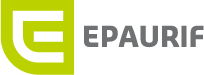 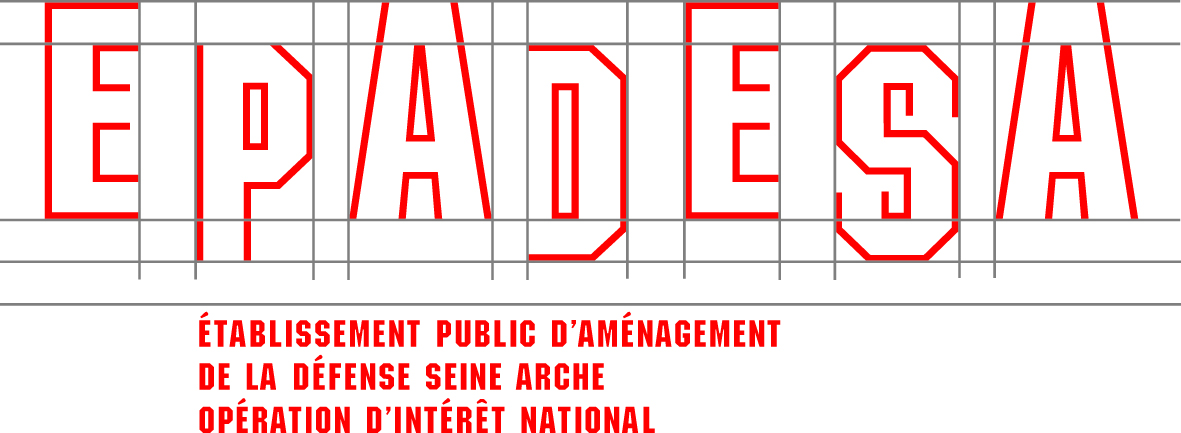 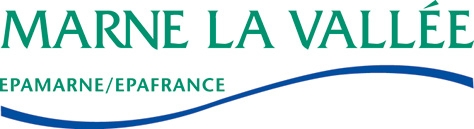 BIM conception et 
exploitation Universités
Base de données unique multi-échelle
Simulateur de la qualité des espaces publics
BIM phase concours
BIM & Simulation
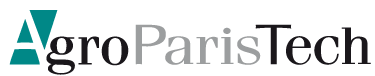 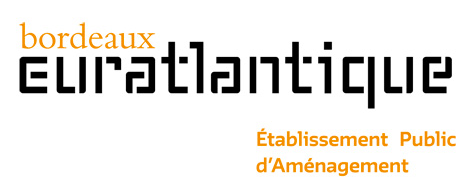 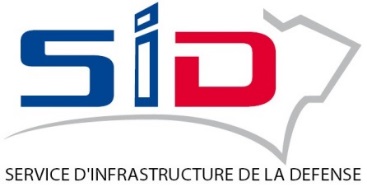 Numérisation de l’existant
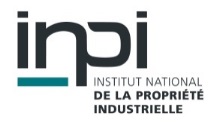 Réseaux
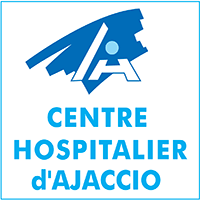 BIM & Propriété Intellectuelle
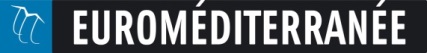 BIM hospitalier
Numérisation et simulation
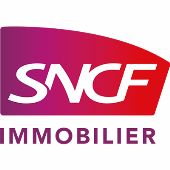 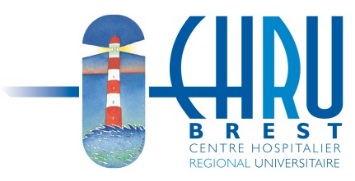 Expérimentation de la démarche BIM
« BIM Checkers »
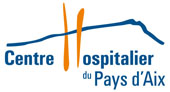 [Speaker Notes: http://www.cstb.fr/actualites/?tags=numerique

Euroméditerranée: une démarche BIM multi-échelles, dédiée aux aménagements urbains méditerranéens - http://www.cstb.fr/actualites/detail/euromediterranee-cstb-bim-multi-echelles-amenagements-urbains-mediterraneens/
Euroméditerranée et le CSTB associent leurs expertises autour d'une démarche BIM multi-échelles, dédiée aux aménagements urbains méditerranéens

SNCF Immobilier et le CSTB signent un accord de Recherche dédié à l'optimisation du patrimoine architectural et urbain - http://www.cstb.fr/actualites/detail/sncf-immobilier-et-cstb-signent-un-accord-de-recherche-0916/
SNCF Immobilier et le CSTB signent un accord de Recherche dédié à l'optimisation du patrimoine architectural et urbain

Les territoires de l'Est parisien passent au 2.0 - http://www.cstb.fr/actualites/detail/territoires-est-parisien-bim-0416/
Les territoires de l'Est parisien passent au 2.0 pour mettre en œuvre le BIM au service de son activité d'aménageur

Développer la ville intelligente à Bordeaux - http://www.cstb.fr/actualites/detail/ville-intelligente-bordeaux-0516/
Développer la ville intelligente à Bordeaux, avec l'établissement public d'aménagement Bordeaux-Euratlantique

L'aéroport de Faro en maquette numérique BIM - http://www.cstb.fr/actualites/detail/bim-maquette-numerique-aeroport-de-faro-0416/]
Protocoles, charte et clausier BIM:
Charte BIM
MOA
Maître 
d’ouvrage
CAO BIM (maintenance)
Opérateurs, Entreprise
& sous-traitants
GED
Programmistes
 Urbanistes, Géomètres
Fournisseurs
De produits
GTB
Exploitant
Gestionnaire
Outils synthèse
& chantier,
PLM
SIG,
Outils scan
e-Catalogues
Configurateurs
GMAO
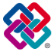 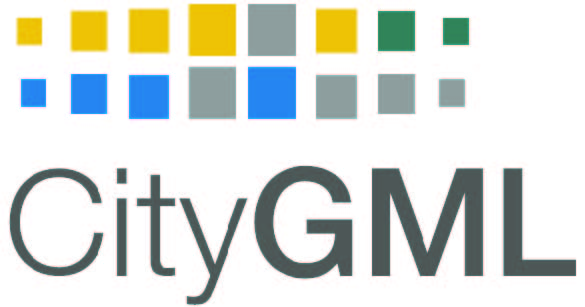 Protocole
BIM MOA
Jury,
 Huissiers
Protocole
BIM MOE
Outils
d’instruction
eveBIM
Vérification, navigation & dialogue
eveBIM
Auto-vérification
Clausier
BIM
Outils
Analyses économiques.
Economistes
Bureaux 
d’études
Outils
analyses
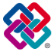 Architecte
Outils
de contrôle
CAO BIM (ex: Revit)
Outils
assureurs
Bureaux de
 Contrôle
Assureurs
[Speaker Notes: Outil de BIM Management (différent de BIM Manager)]
Plateforme eveBIM à horizon 2017
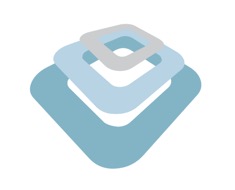 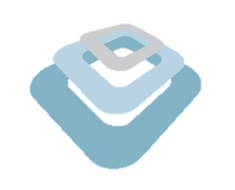 eveBIM®
LAB
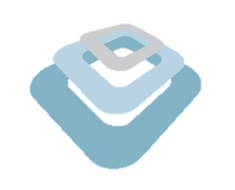 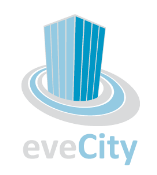 Beta Tester
eveBIM®
SDK
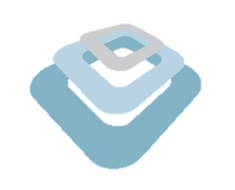 eveBIM®
Viewer
eveBIM®
PRO
Advanced features
Free
Multi-scale
Customization
Developer
Custom Plugins (connecteurs métiers)
Cloud Basic
Cloud Premium
[Speaker Notes: Les fonctionnalités sont peu à peu intégrées depuis eveBIM Lab vers eveBIM Pro voire eveBIM Viewer

eveBIM SDK proposé avec prestation de service et transfert de compétences

eveCITY intégré dans eveBIM Pro = plateforme multi échelle]
eveBIM Pro
eveBIM Pro
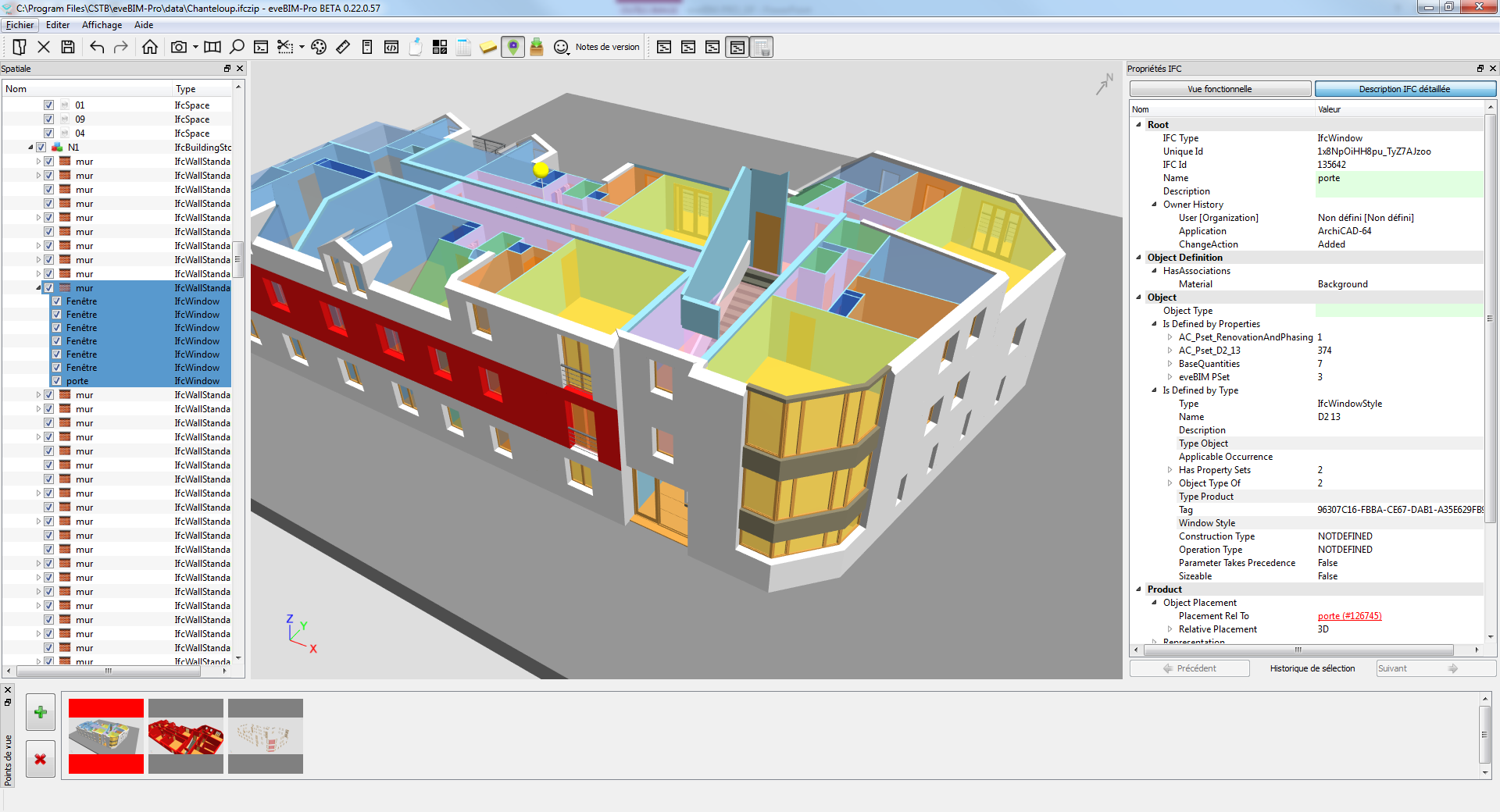 Les PLUS

 Performance
 Multi fichiers
 Compatible WIN / MAC
 Fonctionnalités:
  +  Zoning
  +  Export des propriétés
  +  Documents liés
  +  Captures d’écran HD
Téléchargement du viewer gratuit:
http://editions.cstb.fr/Products/eveBIM-Viewer
[Speaker Notes: En garantissant une information partagée et échangée qui soit à tout moment exacte, précise et cohérente, 
les outils numériques (BIM et maquette numérique urbaine) fédèrent les acteurs et permettent une évolution dans les méthodes de travail et la gestion des projets. 

Leur utilisation permet plus de réactivité et plus de productivité et contribue à répondre aux exigences compétitives et économiques d'un marché qui se mondialise. http://recherche.cstb.fr/fr/offres/thematiques/numerique/

La maquette numérique BIM au service du nouvel hôpital d'Ajaccio: https://www.youtube.com/watch?v=NcFt1s9oujI

Téléchargement du viewer gratuit: http://editions.cstb.fr/Products/eveBIM-Viewer]
Fonctionnalités
Navigation
- Ouvrir 1 ou plusieurs fichiers à la fois
- Défaire et refaire les sélections
- Recentrer la maquette
Coupes
Plans XY, XZ et ZY
Selon un élément de la maquette
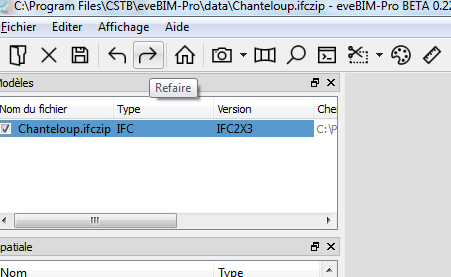 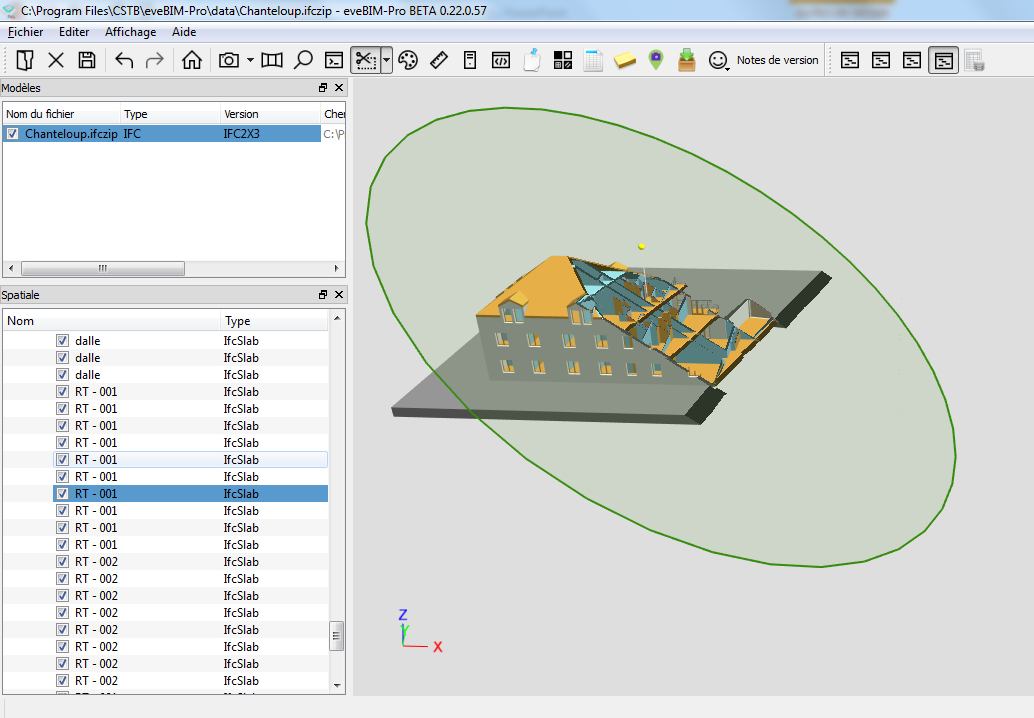 Fonctionnalités
Vues
Sauvegarde des vues
Sauvegarde des sélections d’objets
Préparation de scénario
Prise de mesures
Points présélectionnés
Liste des mesures sauvegardées
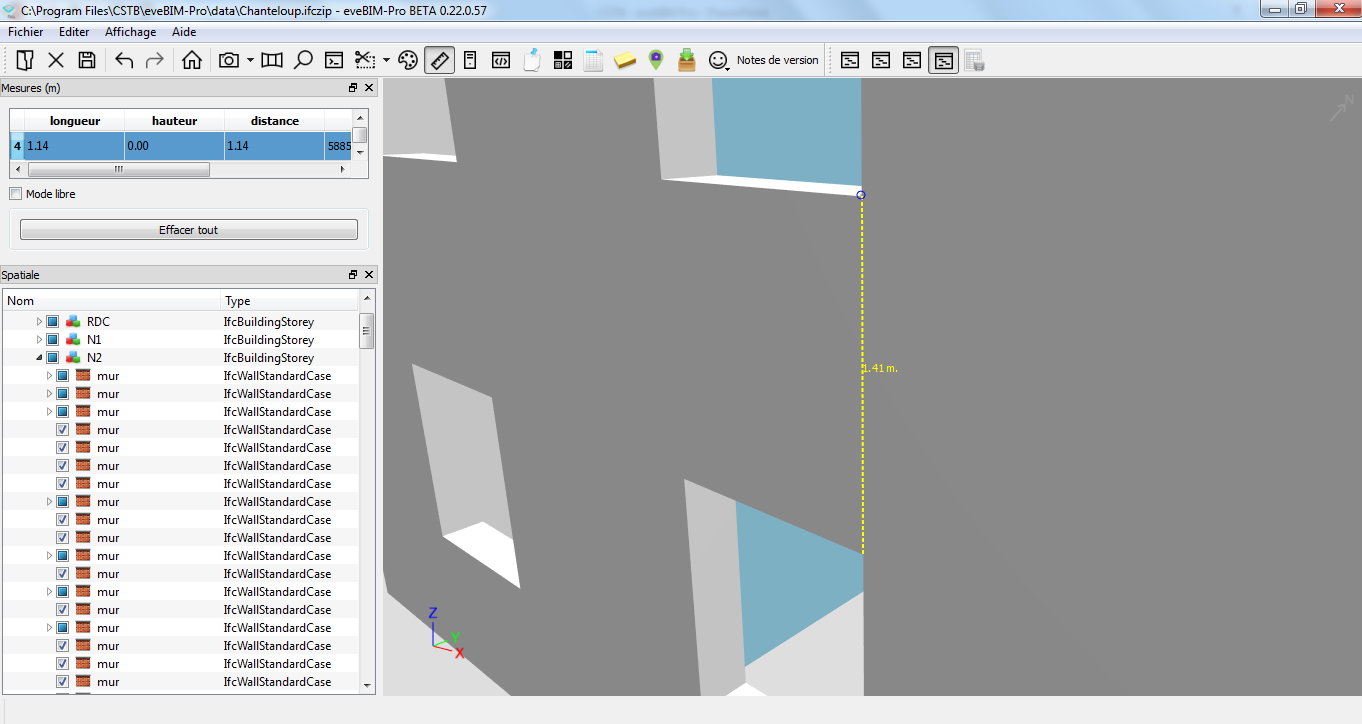 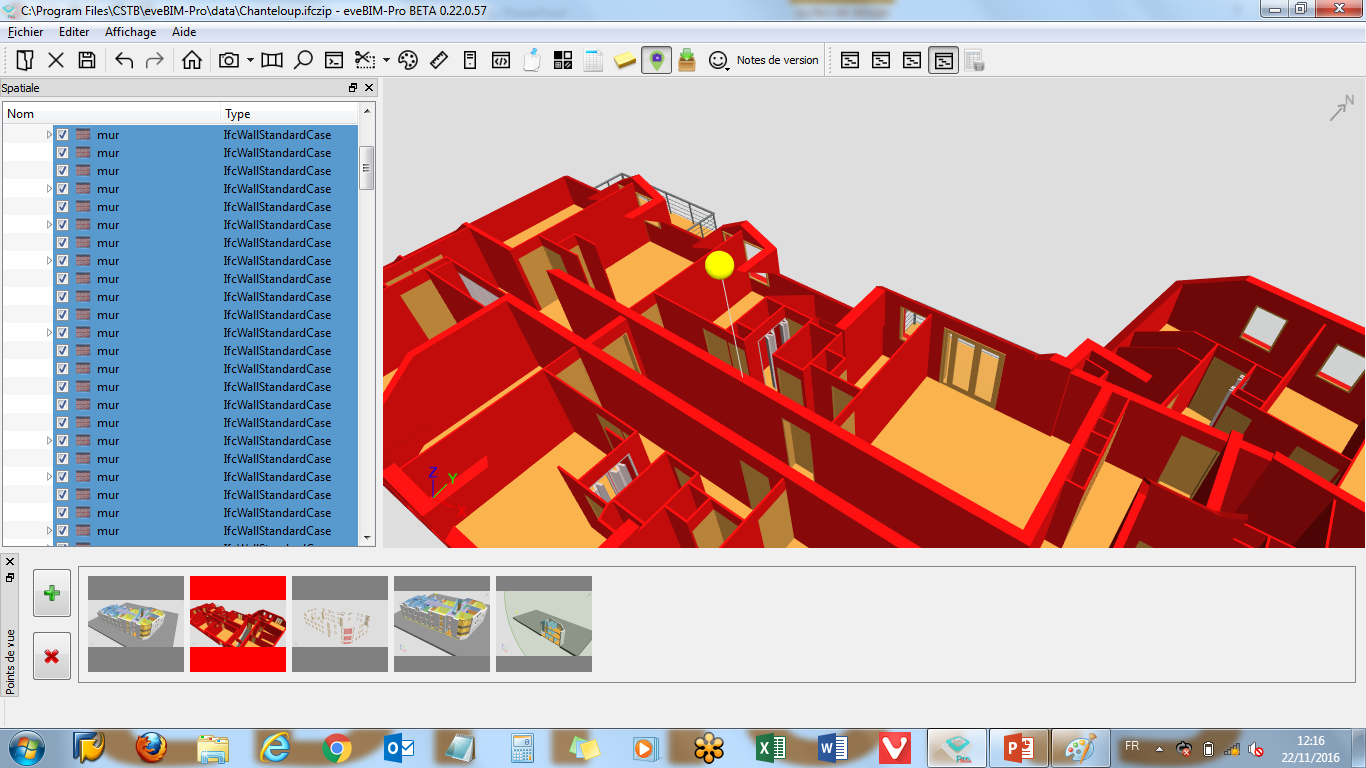 Fonctionnalités
Zoning
Création de zones
Les objets ou volumes peuvent être associés
Export des données
Sélection par type d’objet

Choix des propriétés

Sélection des objets

Catalogues de sélections

Export au format .CSV
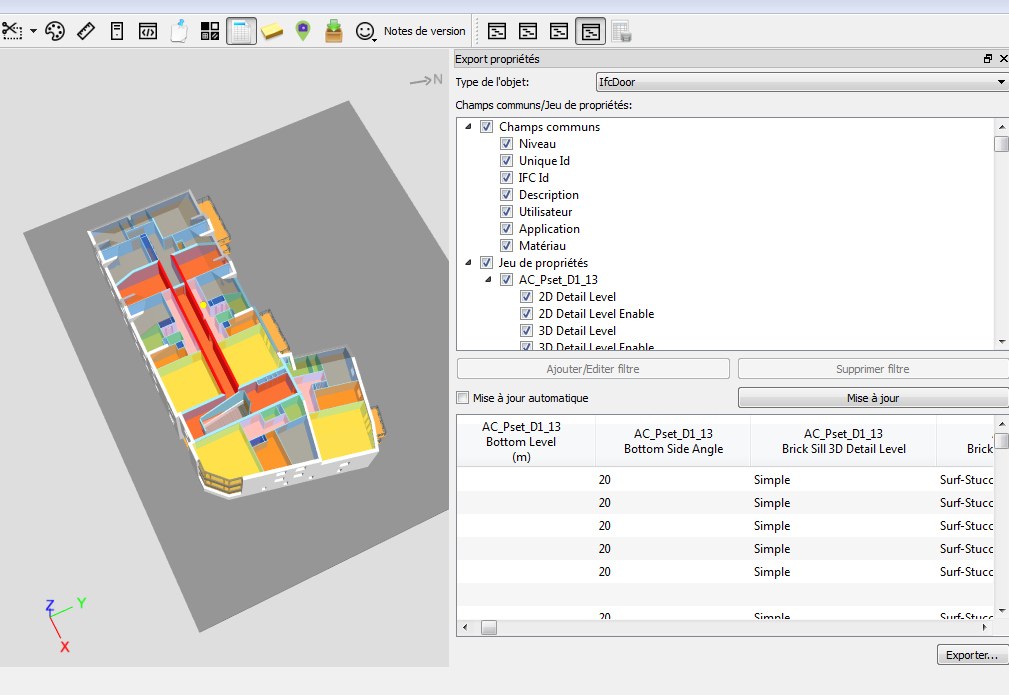 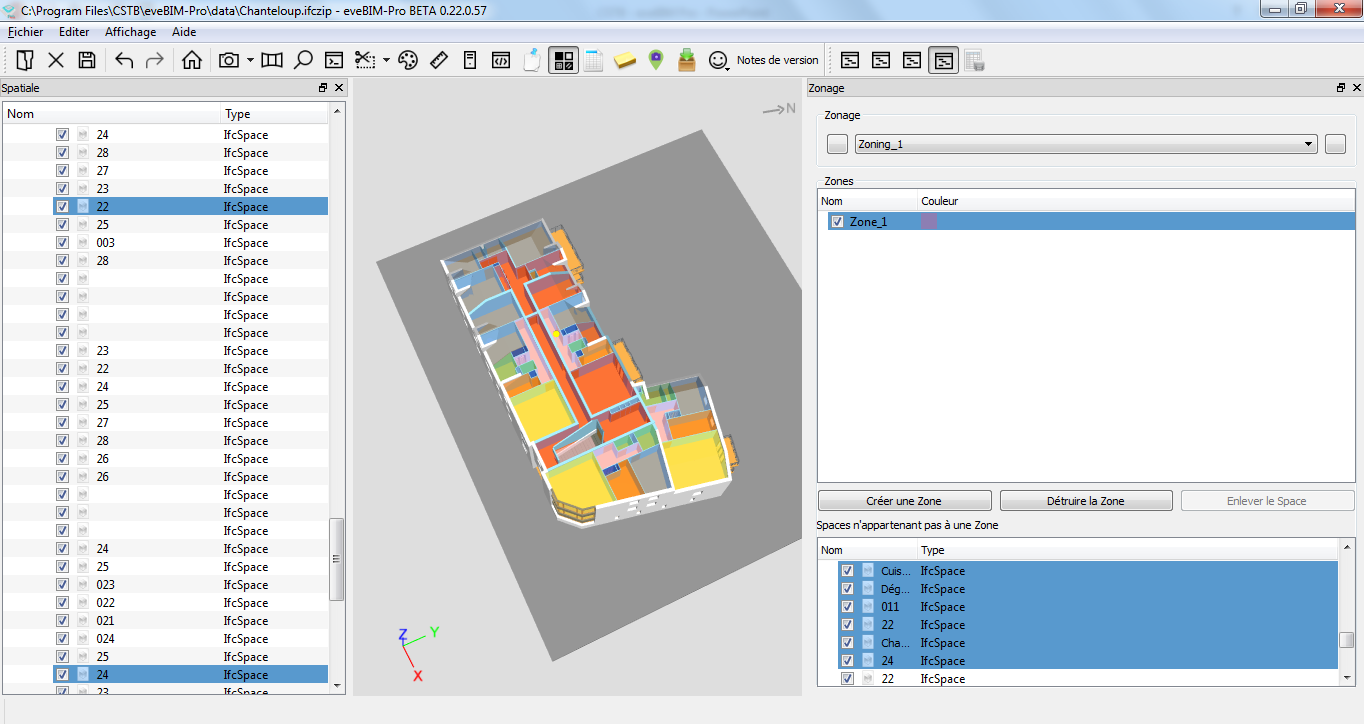 Fonctionnalités
Annotations
Commentaires associés aux objets
Identifiées dans la maquette
Traçabilité de l’auteur et datation
Documents relatifs
Tous types de fichiers

Associé à un ou plusieurs objets par click & go

Identification des associations dans la maquette
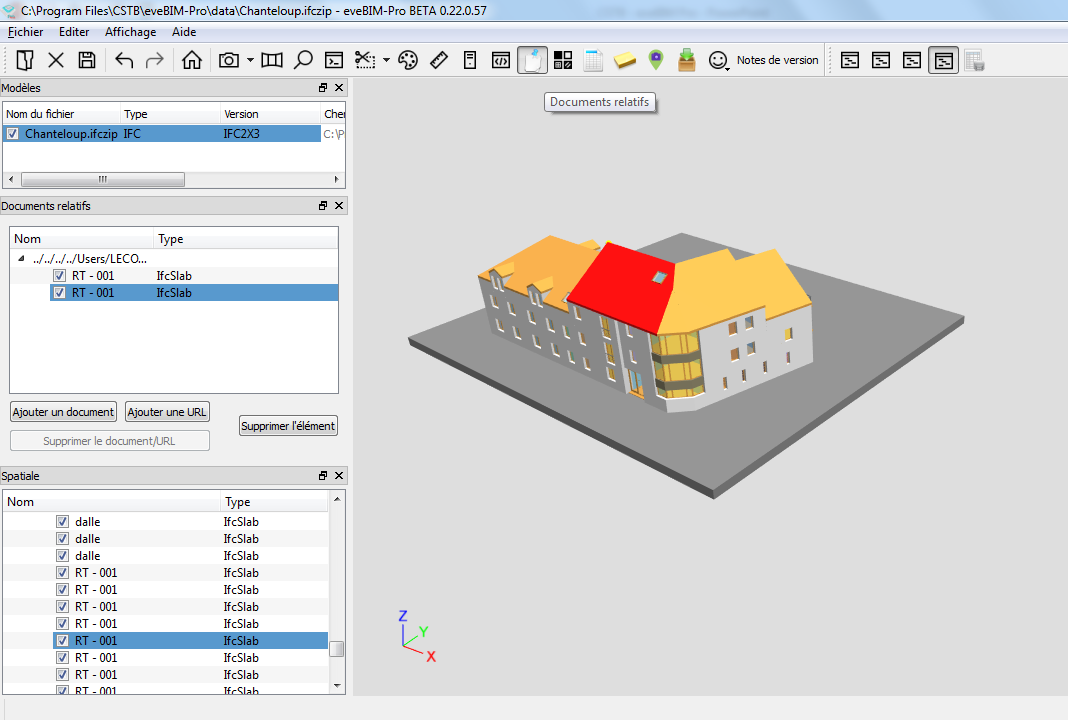 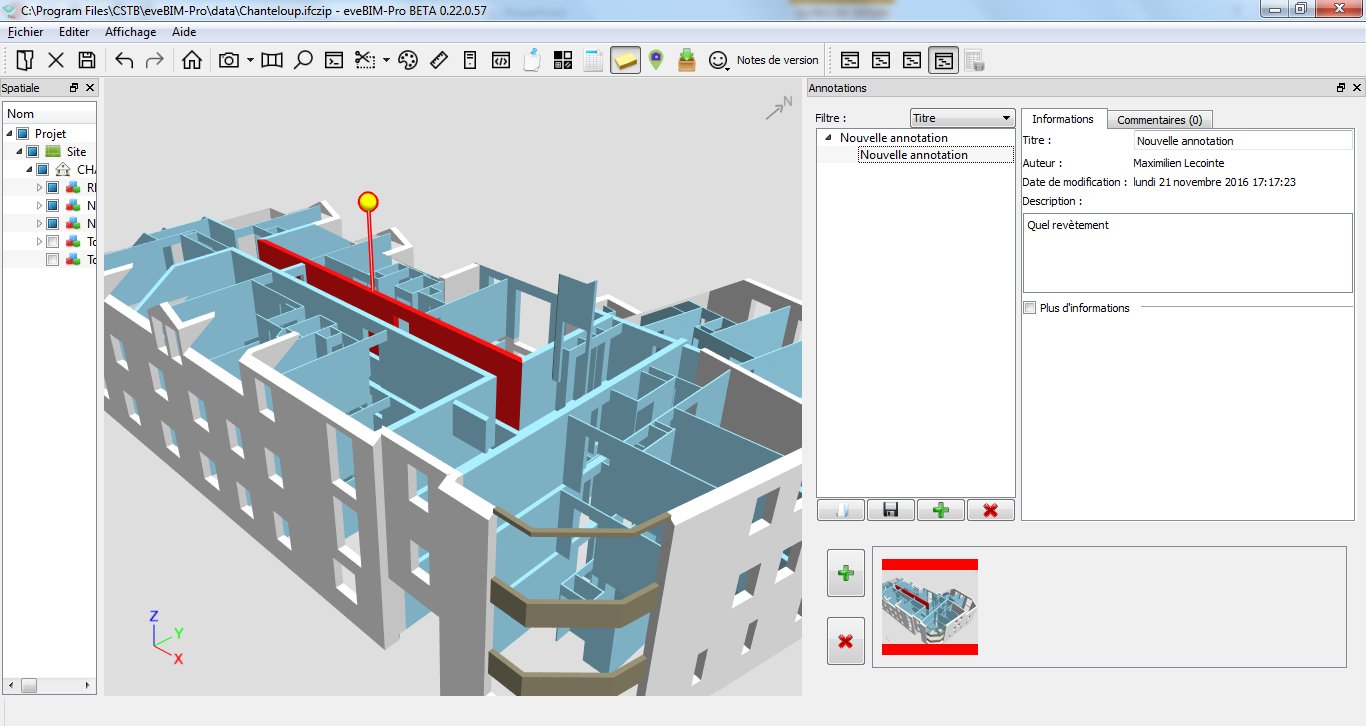 Fonctionnalités
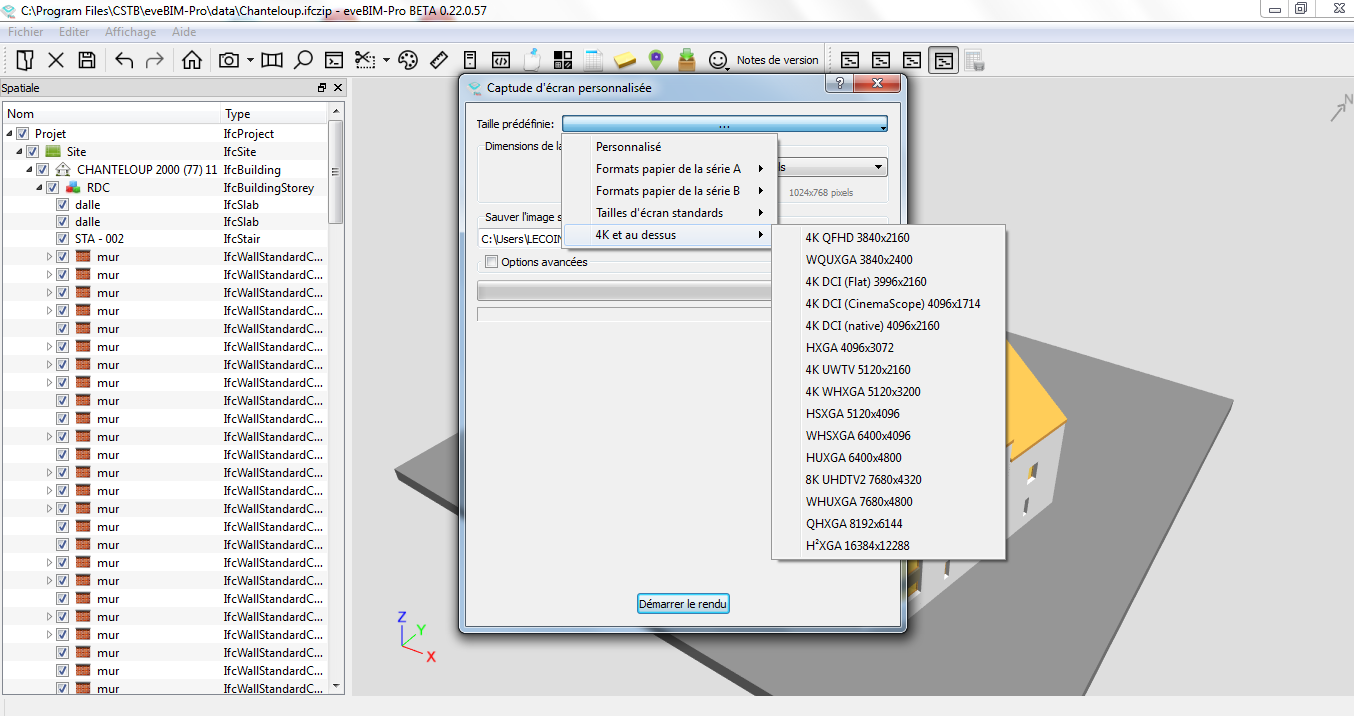 Capture d’écran HD

Taille présélectionnée 

A0 (300dpi)

H²XGA 16384 x 12288
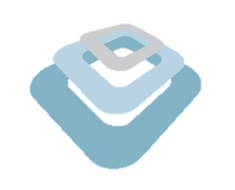 Démonstration
eveBIM®
PRO
ELODIE et eveBIM-ELODIE
ELODIE
ELODIE est un outil collaboratif permettant d’évaluer l’ensemble du cycle de vie d’un ouvrage qu’il soit tertiaire ou résidentiel pour en optimiser les performances environnementales.
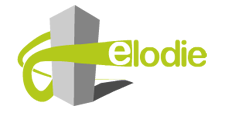 - Label Energie Carbone
- Éco-concevoir vos bâtiments,
- Préparer l’étiquetage environnemental de son bâtiment,
- Calculer l’énergie grise,
- Établir les émissions de gaz à effet de serre sur l’ensemble du cycle de vie de l’ouvrage,
- Calculer les déchets générés par votre opération au cours de son cycle de vie
- Estimer les consommations d’eau…
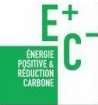 www.elodie-cstb.fr
Démonstration vidéo du logiciel Elodie: https://www.youtube.com/watch?v=fwKutJxn2Ew
[Speaker Notes: Démonstration vidéo du logiciel Elodie: https://www.youtube.com/watch?v=fwKutJxn2Ew

Analyse du cycle de vie (ACV): http://recherche.cstb.fr/fr/offres/expertises/analyse-cycle-vie/

Performance énergétique: http://recherche.cstb.fr/fr/offres/expertises/performance-energetique/]
ELODIE et eveBIM-ELODIE
Pouvoir comparer différentes solutions constructives
Pouvoir comparer sa modélisation à des valeurs de références
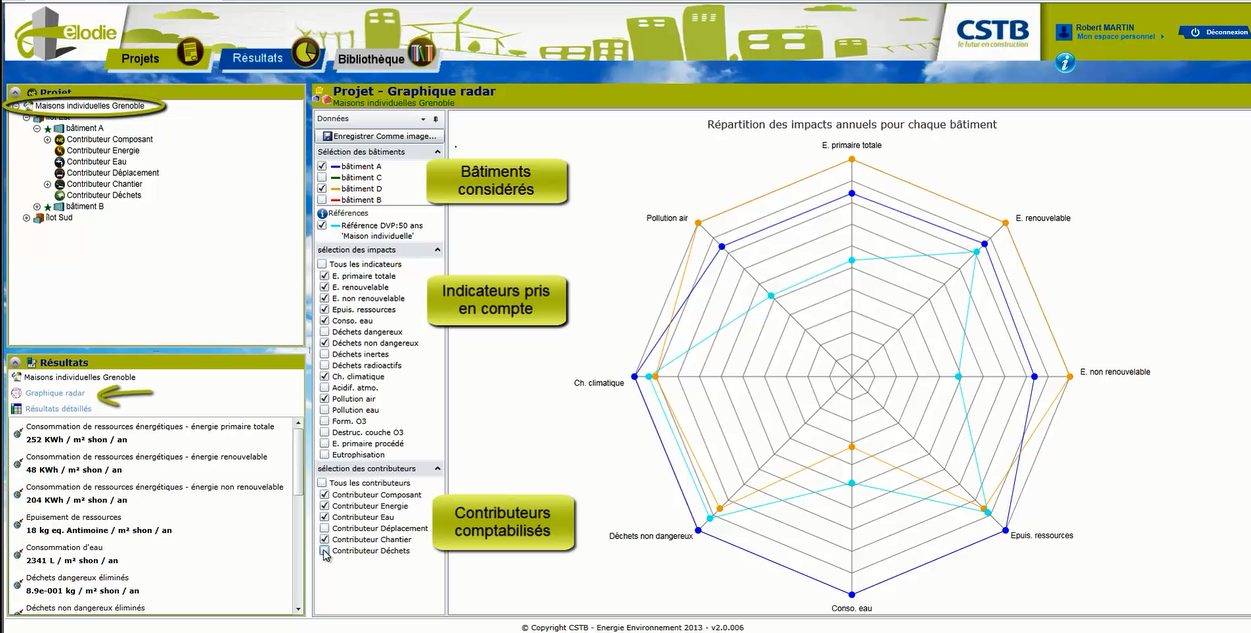 eveBIM-ELODIE
eveBIM-ELODIE est le module de maquette numérique du bâtiment pour faciliter l’intégration des calculs dans un projet réalisé avec le logiciel ELODIE
- Connexion avec login/pass à un compte ELODIE,
- Chargement d’une maquette numérique BIM au format IFC, 
- Synchronisation avec la base INIES des FDES et des fiches ELODIE,
- Association des FDES aux objets BIM,
- Récupération automatique des quantités et métrés IFC associées aux FDES avec possibilité de modification,
- Export vers ELODIE pour un calcul global sur le bâtiment
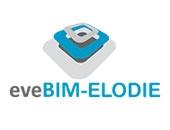 Démonstration vidéo du logiciel eveBIM-Elodie: https://www.youtube.com/watch?v=n1MgzxPMAik
[Speaker Notes: Démonstration en ligne: https://www.youtube.com/watch?v=n1MgzxPMAik]
Batipédia
Qu’est ce que Batipédia
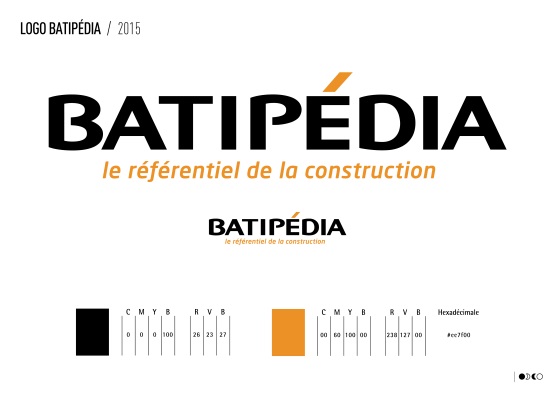 BATIPEDIA est le portail d’accès unique aux informations, services en ligne et formations du CSTB, pour une vision à 360° du secteur de la construction

BATIPÉDIA  propose et facilite sur un site unique l’accès aux différents services dédiés aux professionnels de la construction :
Les Actualités : pour suivre en temps réel l’actualité technique et réglementaire ainsi que les faits marquants du secteur de la construction
Le Référentiel : pour accéder à un périmètre d’abonnement aux services d’information technique et réglementaire des Editions du CSTB (Reef, Reef Décennale, DTU / Lots DTU, Thématiques)
La Médiathèque : pour disposer d’un contenu illustré et didactique, adapté à chaque abonnement et complémentaire au Référentiel, afin de mieux comprendre et appliquer les textes de la réglementation
Les logiciels : pour se connecter directement à sa licence d’abonnement de logiciels spécialisés en ligne tels que Bati CCTP ou encore ELODIE, logiciel de performance globale des bâtiments permettant de quantifier leurs impacts environnementaux.
Démonstration vidéo de Batipédia: https://www.youtube.com/watch?v=qbaOmtTGDvU
[Speaker Notes: Démonstration vidéo de Batipédia: https://www.youtube.com/watch?v=qbaOmtTGDvU]
Le Reef Classique
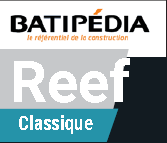 Accessible depuis le portail BATIPÉDIA, www.batipedia.com, le Reef Classique est l’encyclopédie unique et indispensable pour consulter, exploiter et respecter l’ensemble du corpus en vigueur des textes techniques et réglementaires nécessaires à la conception, la mise en œuvre et l’exploitation de tous les bâtiments, quels que soient le type de bâtiment et la nature des travaux.

  Disposez d’un référentiel technique et réglementaire du bâtiment en vigueur, complet et à jour. Plus de 4 511 références dont 3 375 documents en texte intégral.
LE SOCLE TECHNICO-RÉGLEMENTAIRE
L’essentiel des textes législatifs et réglementaires du secteur de la construction
Tous les DTU/NF DTU en vigueur
Plus de 1 520 normes en texte intégral concernant plus particulièrement la conception, la mise en œuvre, le contrôle et l’entretien du bâtiment et de ses installations
Tous les Eurocodes et leurs Annexes nationales en texte intégral
Tous les Cahiers des Prescriptions Techniques (CPT)
La recherche des Avis Techniques valides
Les textes officiels et règles de calcul des réglementations thermiques 
Les guides, rapports et recommandations professionnelles du programme
Règles de l’Art Grenelle Environnement 2012 (RAGE)
Les règles professionnelles acceptées par la C2P
Un ensemble de guides et de solutions techniques
Des notices de certifications
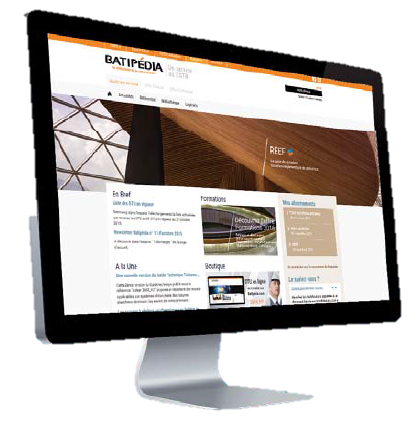 LA MÉDIATHÈQUE
Calepins de chantier
Documents IRIS-ST
Documents AQC
Documents OPPBTP
Une sélection de guides du CSTB : Guides Pratiques, Techniques, Réglementaires…
Une sélection de la Vidéothèque
Œil de SOCOTEC
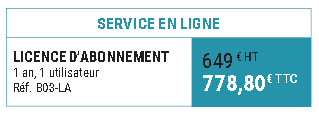 Compte Batipédia Education
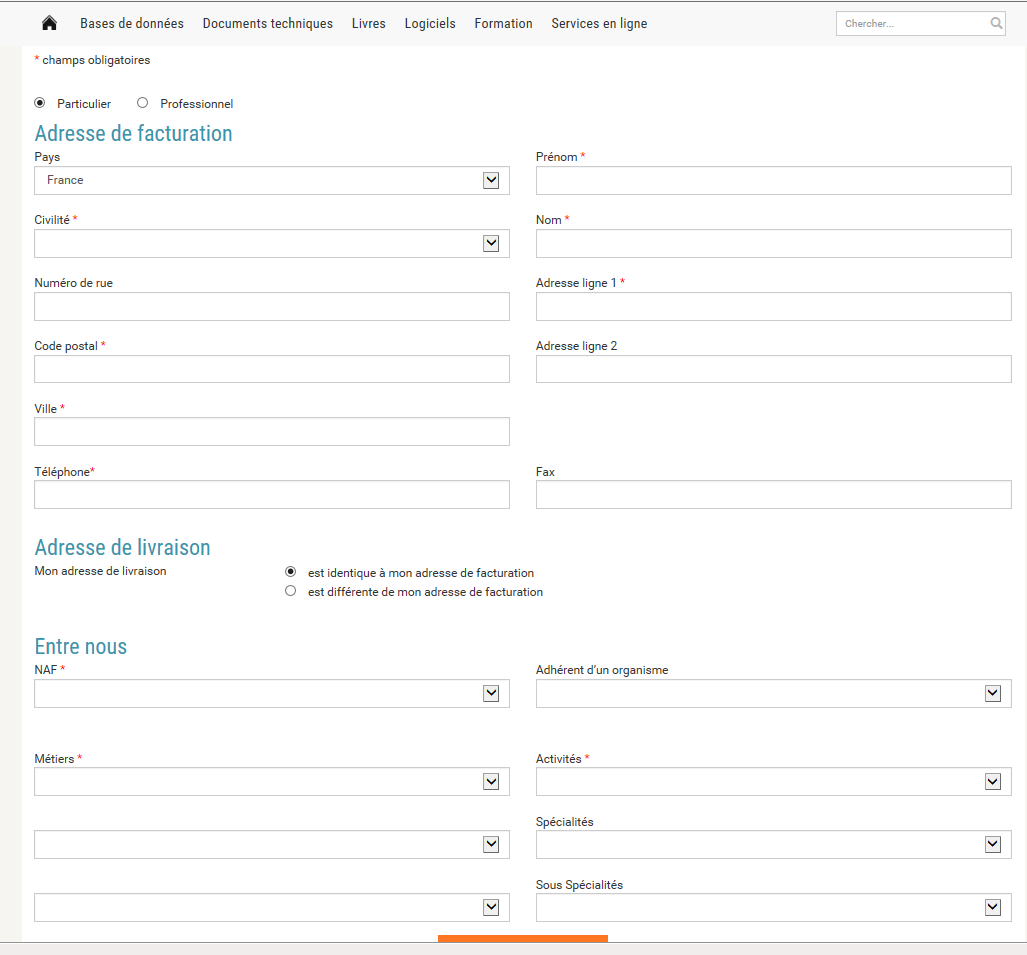 Compte Batipédia:
batipedia.com/inscription.html

Champs à renseigner: 

Activités

Spécialités

-> Conditions tarifaires
 « Education Nationale »
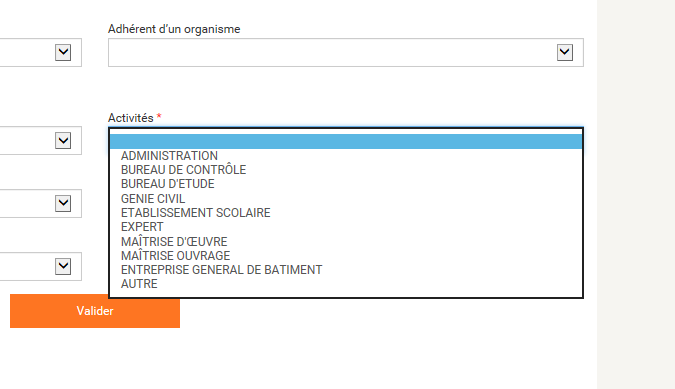 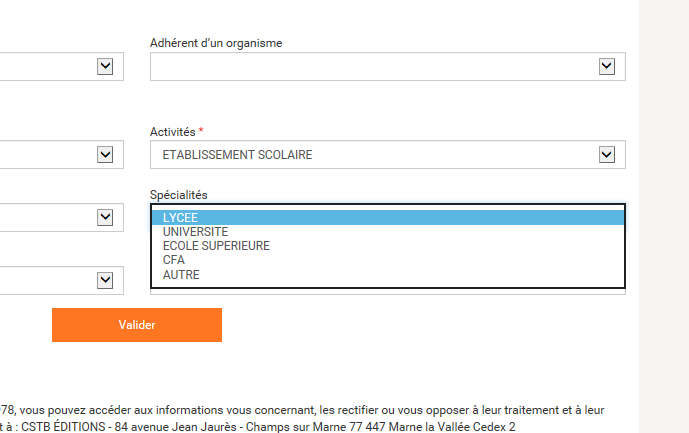 Démonstrations
Webconférences de présentation et démonstration
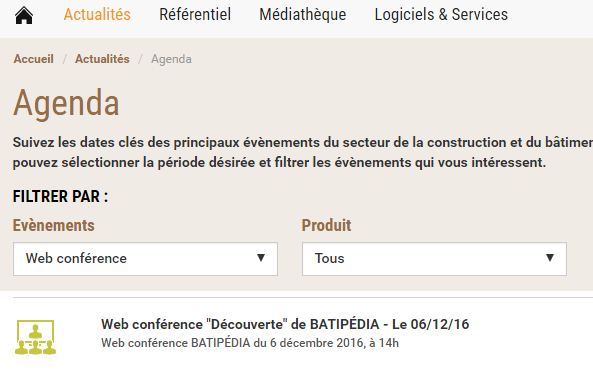 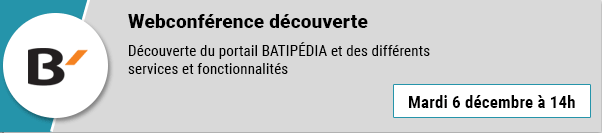 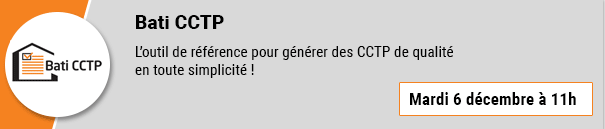 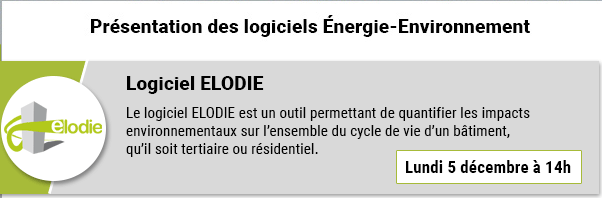 [Speaker Notes: Webconférences de présentation et démonstration

AGENDA COMPLET: http://www.batipedia.com/agenda.html

BATIPEDIA: mardi 6 déc à 14h : https://attendee.gotowebinar.com/rt/680546393940892673

BATI CCTP: mardi 6 déc à 11h: https://attendee.gotowebinar.com/register/1041982256283930626

ELODIE et eveBIM-ELODIE: lundi 5 déc à 14h: https://attendee.gotowebinar.com/rt/8173049634163771907]
Formations
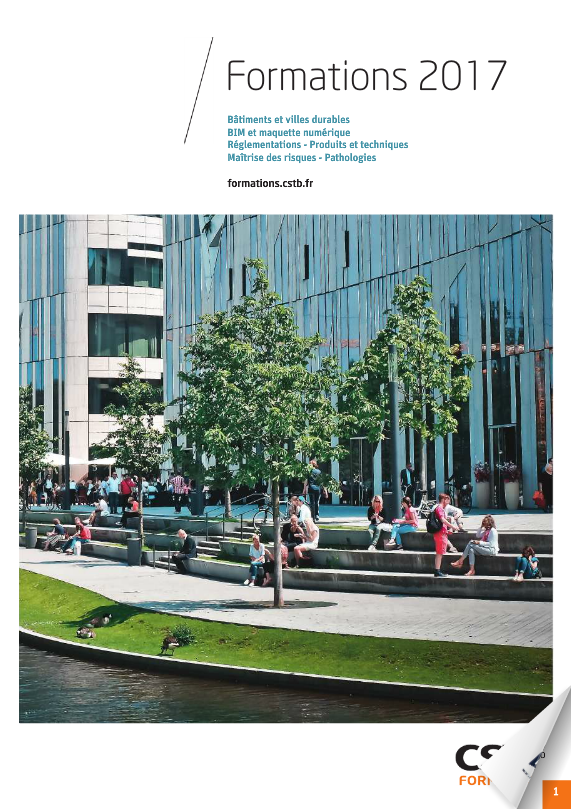 Nouvelles formations certifiantes (reconnues par Certivéa) :
Devenir Référent BIM - Niveau 1
Devenir Référent BIM - Niveau 2 : Maîtrise d'œuvre / Maîtrise d'ouvrage / Exploitation

Nouvelles Formations e-learning (Full web) :
Fondamentaux du BIM dans le bâtiment

Nouvelles formations 2017:
Intégrer le BIM dans son activité
Mettre en place une méthode collaborative BIM
Etablir un système d'échanges interopérables
Maîtrise d'œuvre : élaborer un protocole BIM
Organiser le pilotage d'un projet BIM
BIM en immersion : animer les échanges autour de la maquette numérique
BIM : accompagner le changement

CSTB-Formations@cstb.fr
Site Formation: http://formations.cstb.fr/Themes/Bim-Et-Maquette-Numerique 
Catalogue: https://user-toa5ier.cld.bz/Catalogue-Formations-2017/1
[Speaker Notes: Anne SACCO Chargé relation clientTél. : 01 40 50 29 19
About TRAORE Chargé relation clientTél. : 01 40 50 28 61
Emilie SUIREChef de Pôle Ingénierie et Services de Formation 
CSTB-Formations@cstb.fr

Rappel:  nous formons des formateurs, pour ceux qui ont besoin d’aborder des sujets technique dans le secteur du bâtiment

CSTB Paris : 4, avenue du Recteur Poincaré - 75016 ParisCSTB Marne-la-Vallée : 84, Avenue Jean Jaurès - Champs sur Marne - 77447 Marne La ValléeCSTB de Nantes : 11, rue Henri Picherit - BP 82341 - 44323 Nantes Cedex 3]
Accord Cadre
Pour aller plus loin
Accord-cadre CSTB (20/05/2015)

ELODIE & eveBIM -> maximilien.lecointe@cstb.fr
eveBIM-Viewer -> http://logiciels.cstb.fr/Products/eveBIM-Viewer

Offre Batipédia -> Sarah.Dandec@cstb.fr ou Batipédia.com
REEF CLASSIQUE EN LIGNE : de 1 à 295 utilisateurs = 415 €HT; au-delà de 296 utilisateurs = 1,41 €HT par utilisateur
REEF CLASSIQUE PLUS : de 1 à 295 utilisateurs = 465 €HT; au-delà de 296 utilisateurs = 1,55 €HT par utilisateur

Batipédia « Education » www.batipedia.com/activation-education

Offre Formation -> http://formations.cstb.fr
20% de remise sur les formations
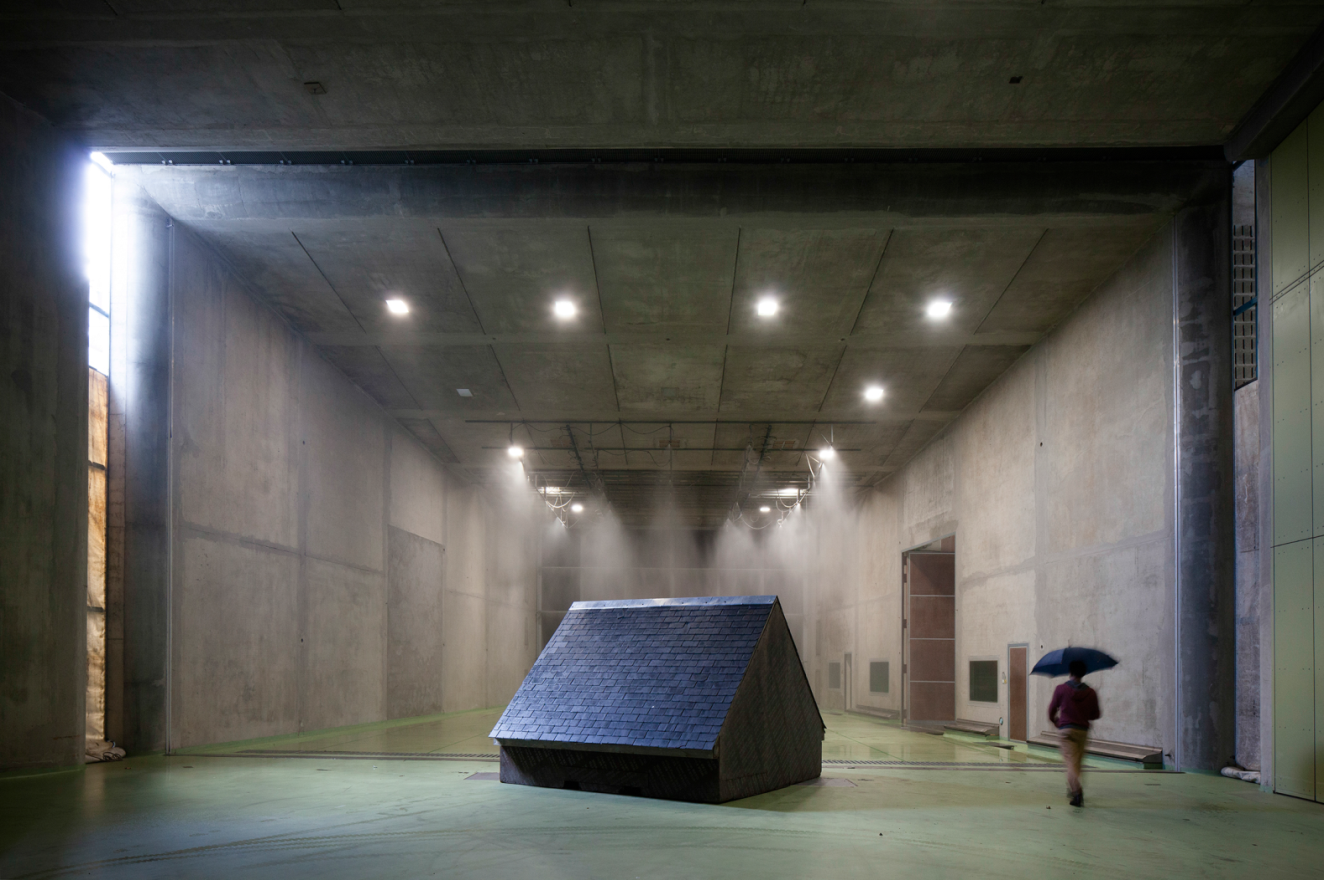 [Speaker Notes: http://eduscol.education.fr/sti/articles/accord-cadre-cstb-20052015

Le CSTB (Centre Scientifique et Technique du Bâtiment) et l’Éducation nationale ont signé le 20 mai 2015 un accord de partenariat mettant à disposition des Établissements scolaires des ressources gratuites documentaires ainsi que des Logiciels compatibles BIM, à destination des enseignants et des étudiants.
Elodie : le logiciel compatible BIM d’évaluation de la performance environnementale globale des bâtiments
EveBIM : le viewer de maquette numérique BIM IFC, interfaçable avec le logiciel ELODIE
Batipédia : Le portail d’actualités et d’informations technico-réglementaires

EDUCATION NATIONALE, AFPA, GRETA, CCCA BTP
REEF EN LIGNE : de 1 à 295 utilisateurs = 415 €HT; au-delà de 296 utilisateurs = 1,41 €HT par utilisateur
REEF CLASSIQUE PLUS : de 1 à 295 utilisateurs = 465 €HT; au-delà de 296 utilisateurs = 1,55 €HT par utilisateur]
Informations & Contact
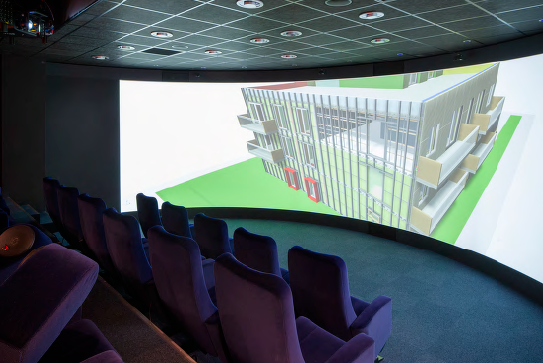 Maximilien Lecointe		Sarah Dandec
Ingénieur  Commercial		Assistante CommercialeEDITIONS FORMATIONS		EDITIONS FORMATIONS
Direct :	01 61 44 81 11		Direct :	01 61 44 13 78Mobile :	06 12 78 01 60		Sarah.Dandec@cstb.fr
Maximilien.Lecointe@cstb.fr	

www.cstb.fr
logiciels.cstb.fr/
www.batipedia.com
http://formations.cstb.fr/
http://recherche.cstb.fr/fr/offres/thematiques/numerique/
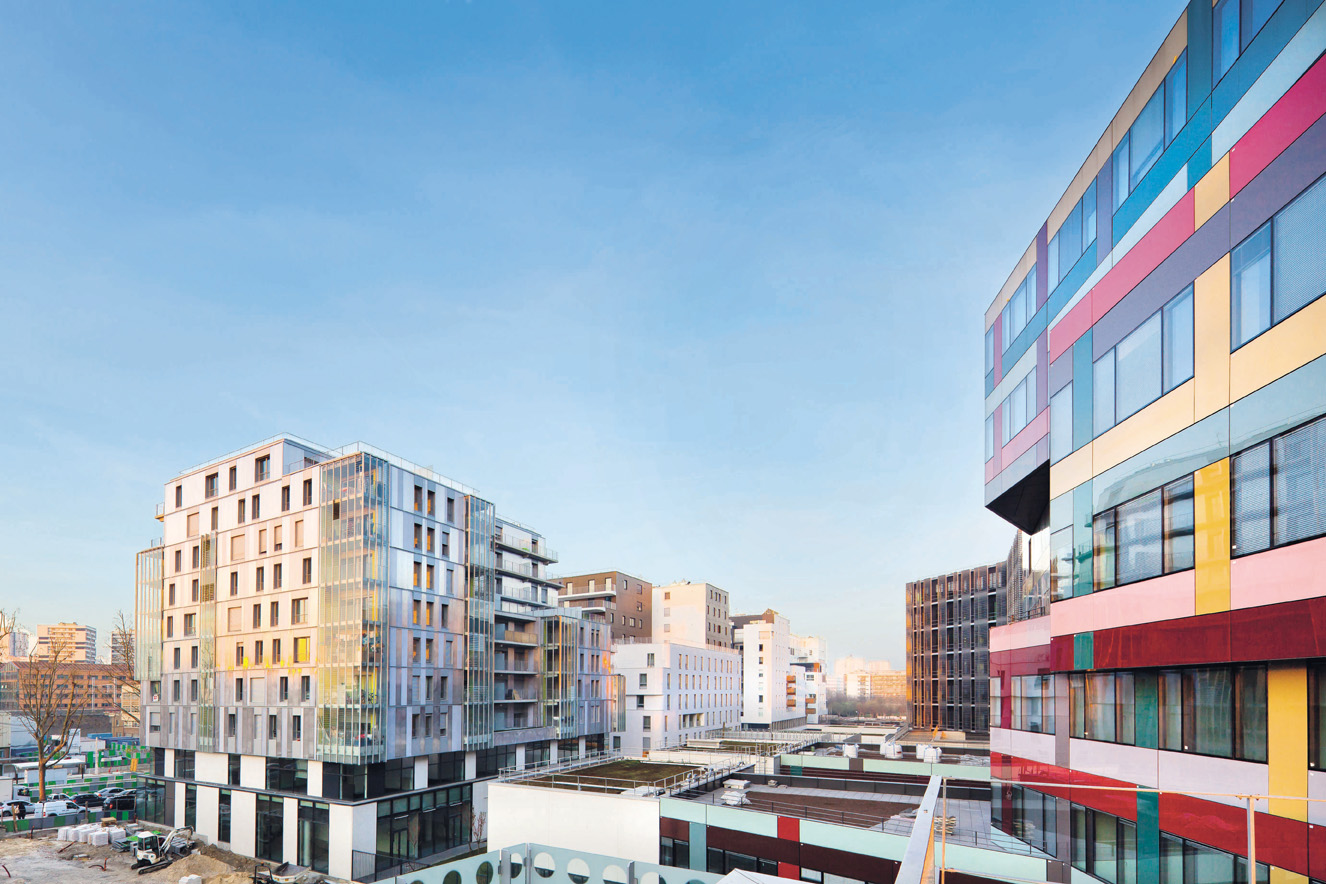 Merci pour votre attention
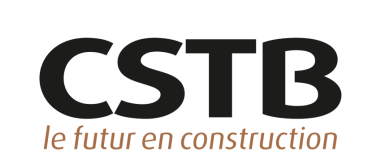 Maximilien Lecointe
Ingénieur  CommercialEDITIONS FORMATIONS
Direct :	01 61 44 81 11Mobile :	06 12 78 01 60
Maximilien.lecointe@cstb.fr
logiciels.cstb.fr/
www.batipedia.com
http://formations.cstb.fr/